表格数据的图形化
天气变化
数据图形化
图表是对数据的一种更加直观的表达。
表格数据的图形化表示
实际上就是表格内要素关系,通常是数量、比率与类别、地点等要素的图形化展开。
图形化的数量关系
更容易发现和理解事物的性质特征和变化规律
·在学习生活中，同学们知道哪些图表?
折线图、柱形图、饼图、XY散点图、条形图、股价图、雷达图、组合图……
每种图的使用范围不同
表达的含义也不同
【 探究一】
观察柱形图，你从图表中获得了哪些信息？
【 探究一】
下表是“高一年级创建文明班集体评比活动快讯”表，记录了高一年级三个班前三周的文明总分。
·各班级每周总分对比情况分析。
·各班级每周总分变化趋势情况。
·各班级每周总分对比情况分析。
·各班级每周总分变化趋势情况。
【 探究一】
观察折线图，
你从图表中获得了哪些信息？
与柱形图有什么不同？
【 探究二】
观察饼图，图表中表达了数据之间的什么关系？
比较数据之间的大小
按时间轴表示数据的变化趋势
比较数据之间的比例分配关系
前期准备工作
如何制作图表？
柱形图
确定需求，
选择合适的图表
制作图表
图表的构成
标题
图例
表示数据列的符号和文字说明
数据绘图区
坐标轴
根据要求选择合适的图表类型之后，选定图表所需数据。
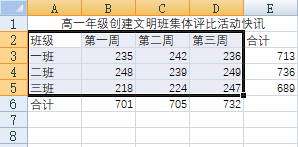 在菜单栏中选择“插入”，在图表栏内选择柱形图。
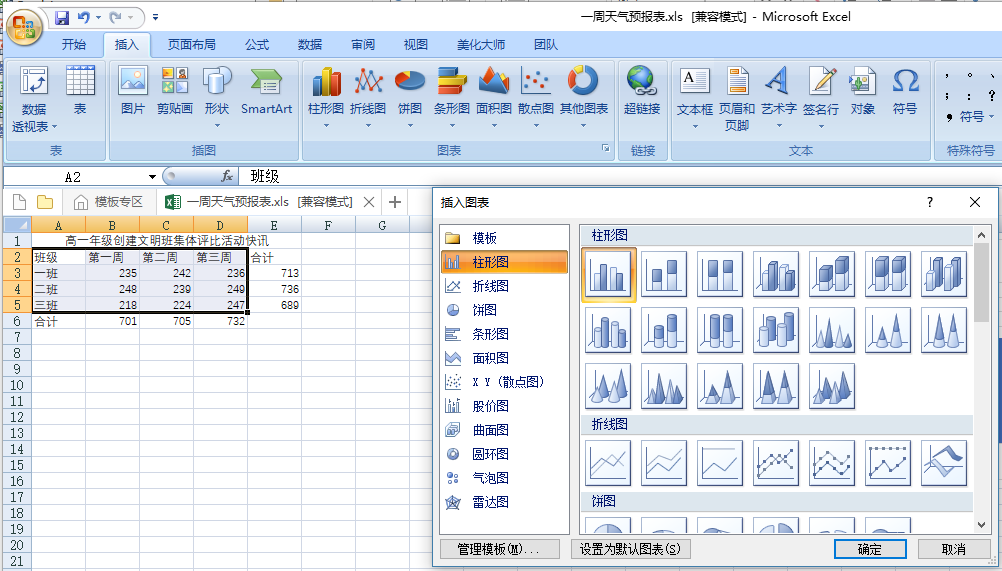 自动生成的图表可能会有需要改进的地方，
 使用“图表向导”工具，对图表进行修改
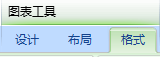 还可以右键选择需要更改的要素，通过设置格式来完善。
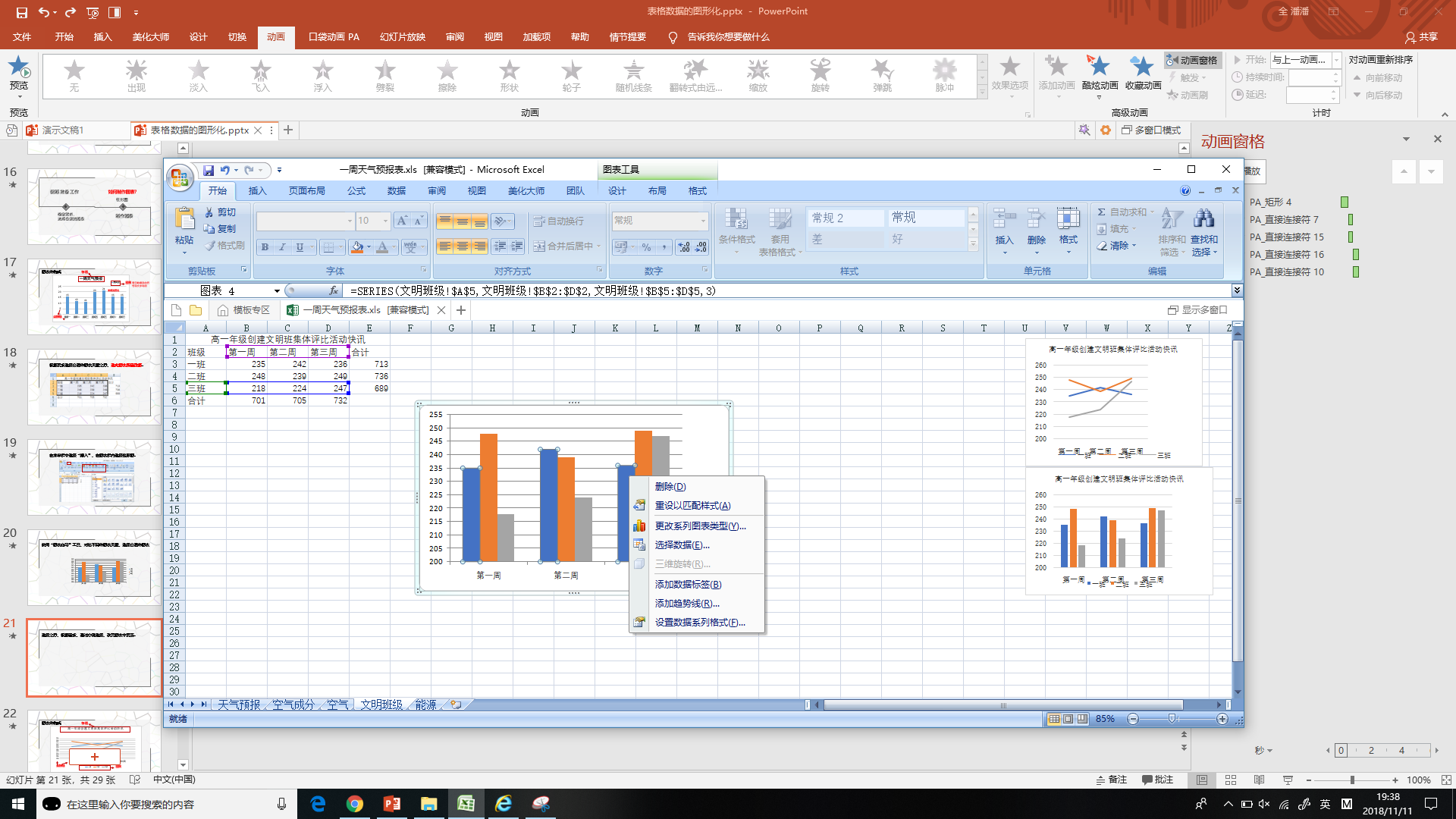 例如，此柱形图缺少标题。
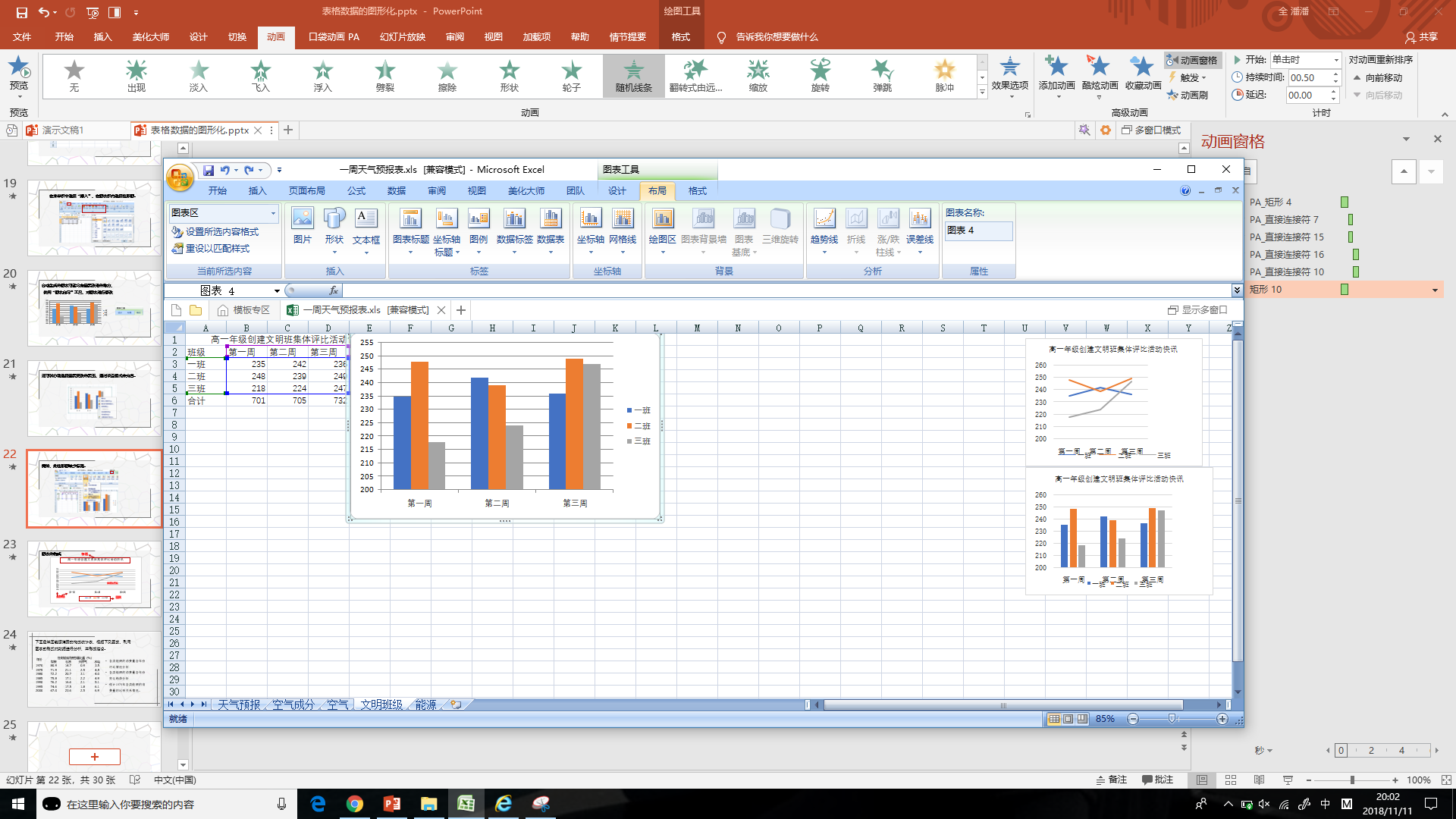 ·各班级每周总分变化趋势情况。
图表的构成
标题
数据绘图区
图例
下面是某国能源消费的构成统计表，根据下列要求，利用图表的形式对数据进行分析，并形成结论。
各类能源的消费量各年份对比情况分析
各类能源的消费量各年份变化趋势分析
统计1975年各类能源的消费量的比例关系情况。